Figure 5. During the stimulus period of the trial, attention produces large changes in a host of areas throughout the ...
Cereb Cortex, Volume 20, Issue 3, March 2010, Pages 583–590, https://doi.org/10.1093/cercor/bhp124
The content of this slide may be subject to copyright: please see the slide notes for details.
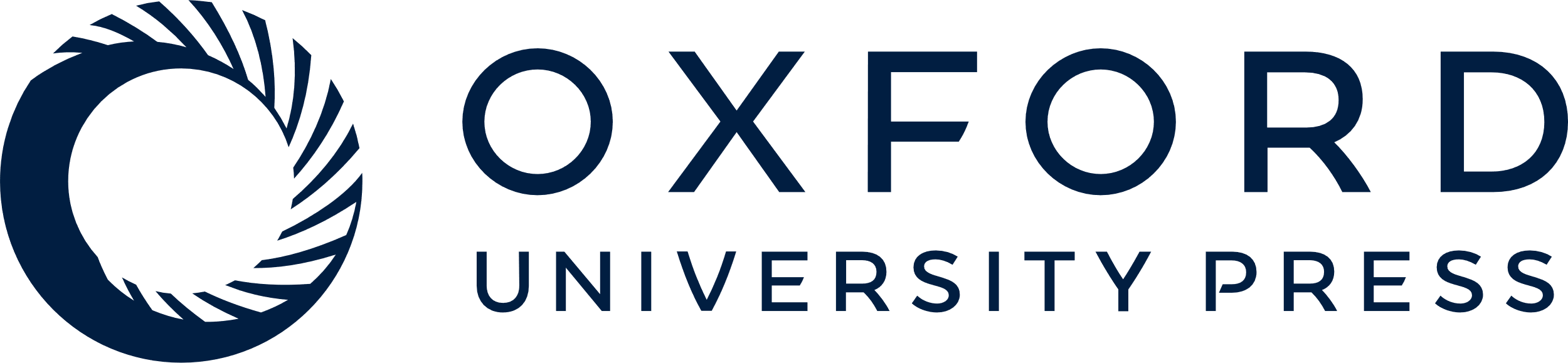 [Speaker Notes: Figure 5. During the stimulus period of the trial, attention produces large changes in a host of areas throughout the brain including auditory and multimodal cortices. As in Figure 4, effects of pitch trials are shown in red and location is shown in green. Note the high degree of overlap (yellow). (P < 0.01, FDR).


Unless provided in the caption above, the following copyright applies to the content of this slide: © The Author 2009. Published by Oxford University Press. All rights reserved. For permissions, please e-mail: journals.permissions@oxfordjournals.org]